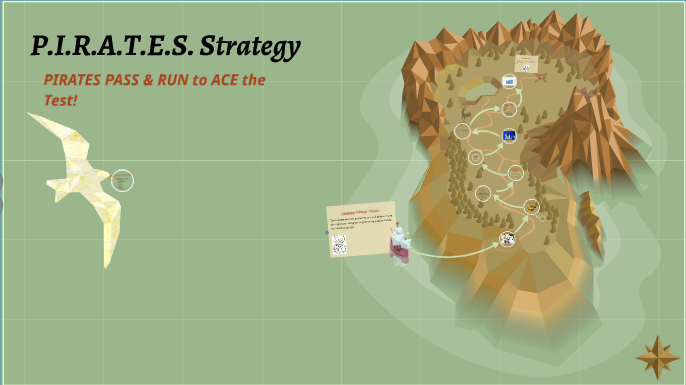 What’s In Your Treasure Chest
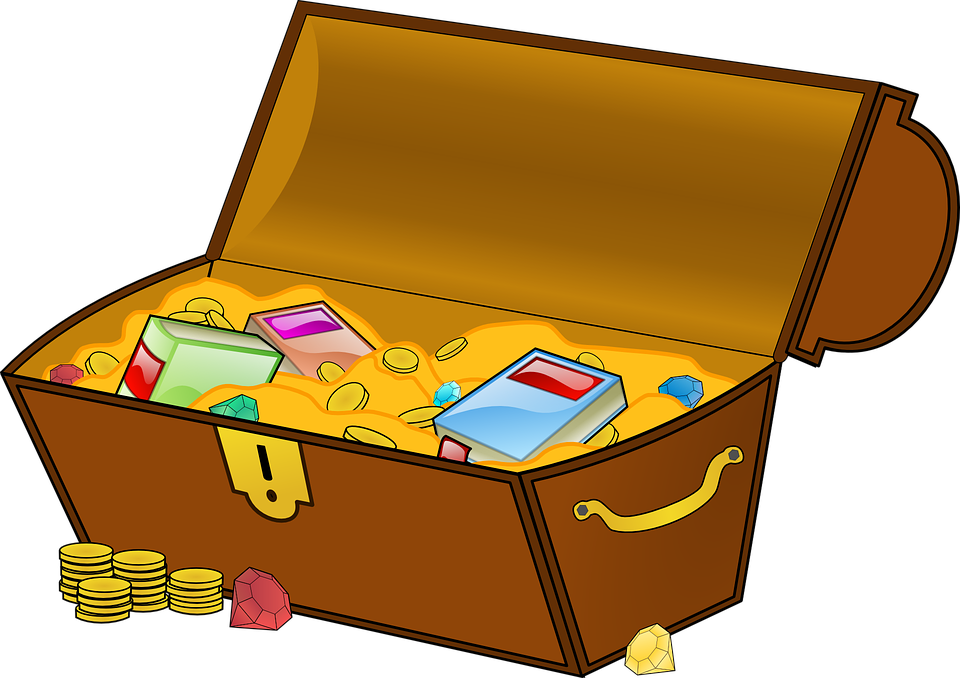 Lantana Viking’s Vision:
To increase student performance and achievement through test taking strategies using a school-wide common language.
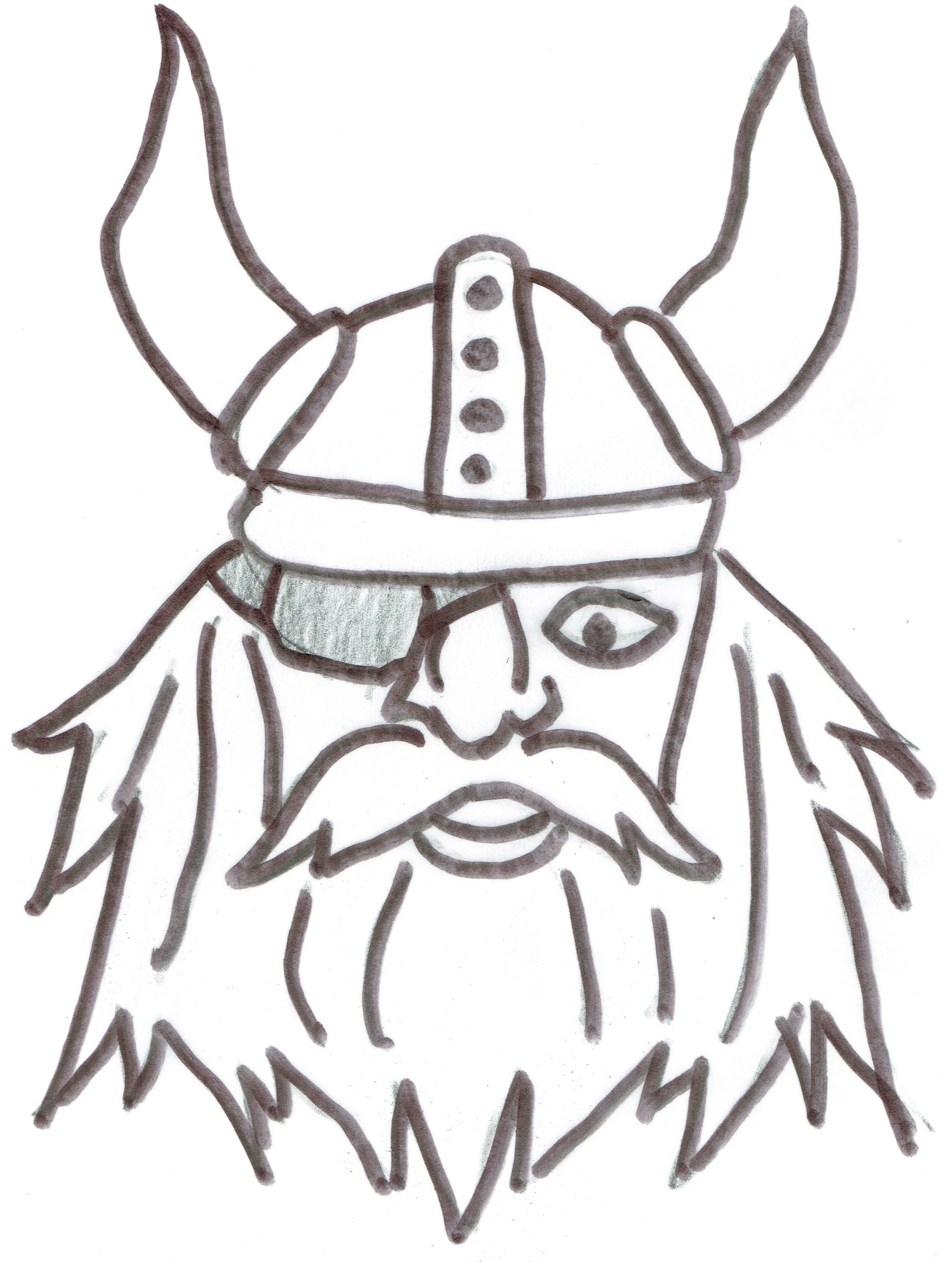 What Students Learn...
How to actively attack taking a test in order to earn as many points as possible
How to talk to themselves to promote a healthy positive attitude about taking a test
How to feel confident when taking a test by knowing “HOW” to take a test
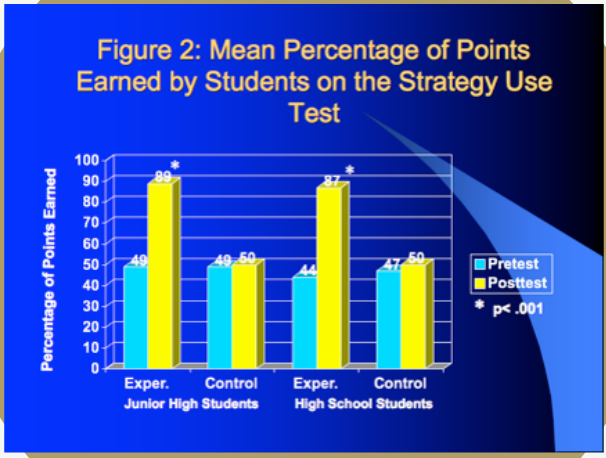 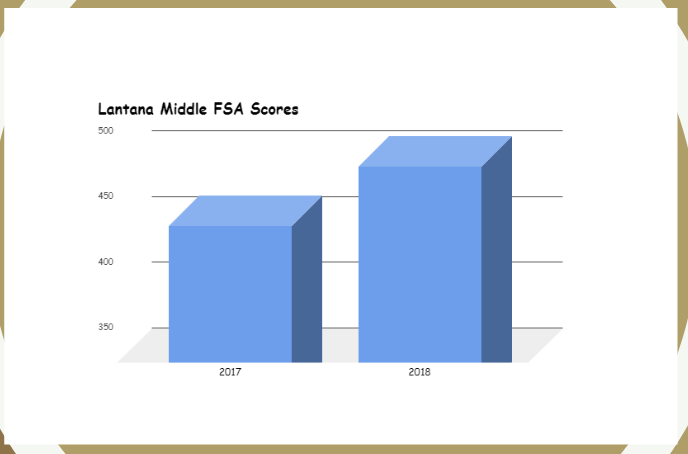 P
I
R
A
T
E
S
Prepare to succeed (PASS)
Inspect instructions (RUN)
Read, Remember, Reduce (/)
Answer or Abandon (.)
Turn Back
Estimate (ACE)
Survey
P
A
S
S
Put your name and pirates on the test.
Allot time and order sections

Say affirmations

Start within 2 minutes
R
U
N
Read instructions carefully

Underline what to do and where to respond
Notice special requirements
When students don’t know the answer
A
C
e
Avoid Absolutes (always, never)

Choose the longest, most detailed answer

Eliminate similar choices
What PIRATES Means...
Pass and run to ace the test
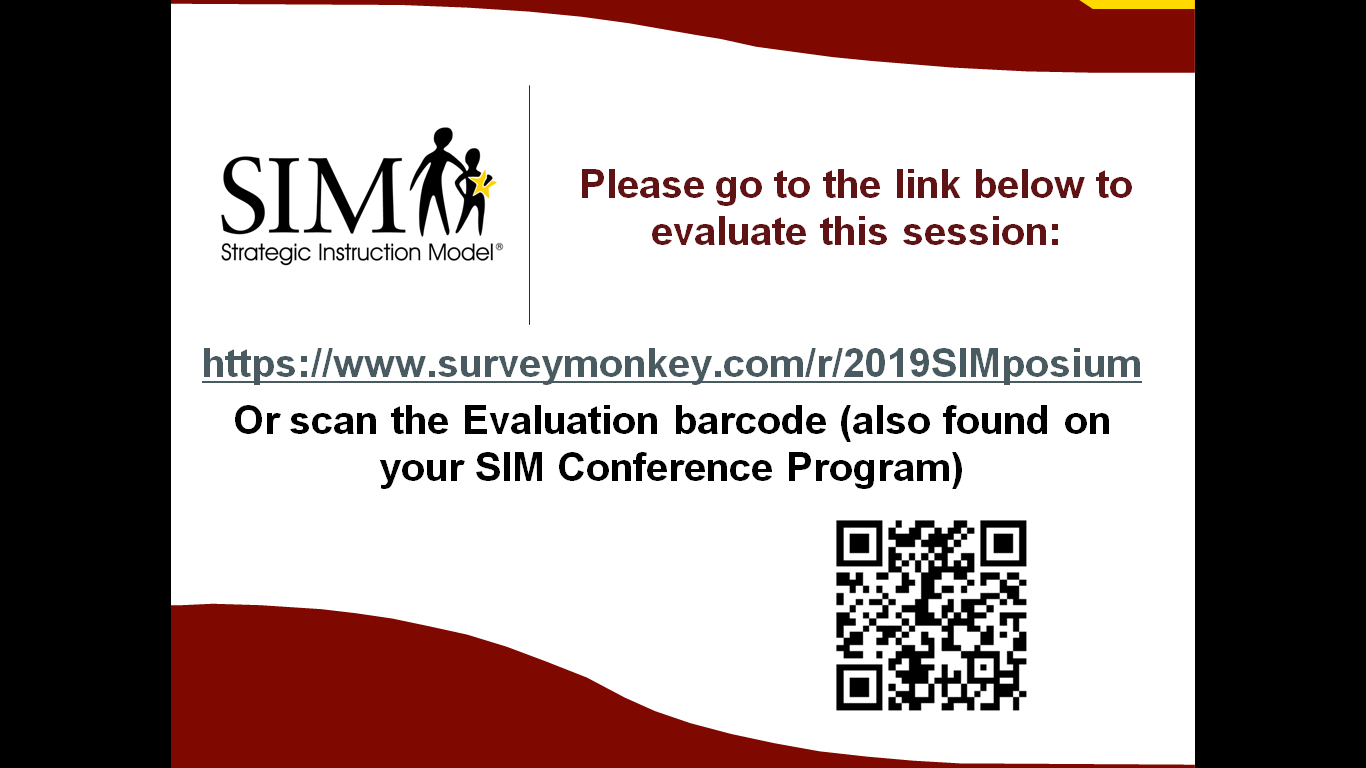